Fig. 1 Multistage design for GWAS (from http://cgems.cancer.gov). It should be noticed that the numbers of phases ...
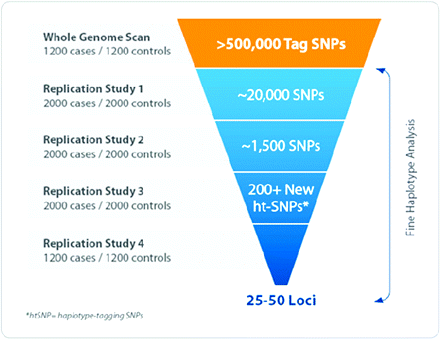 Mutagenesis, Volume 23, Issue 6, November 2008, Pages 439–444, https://doi.org/10.1093/mutage/gen042
The content of this slide may be subject to copyright: please see the slide notes for details.
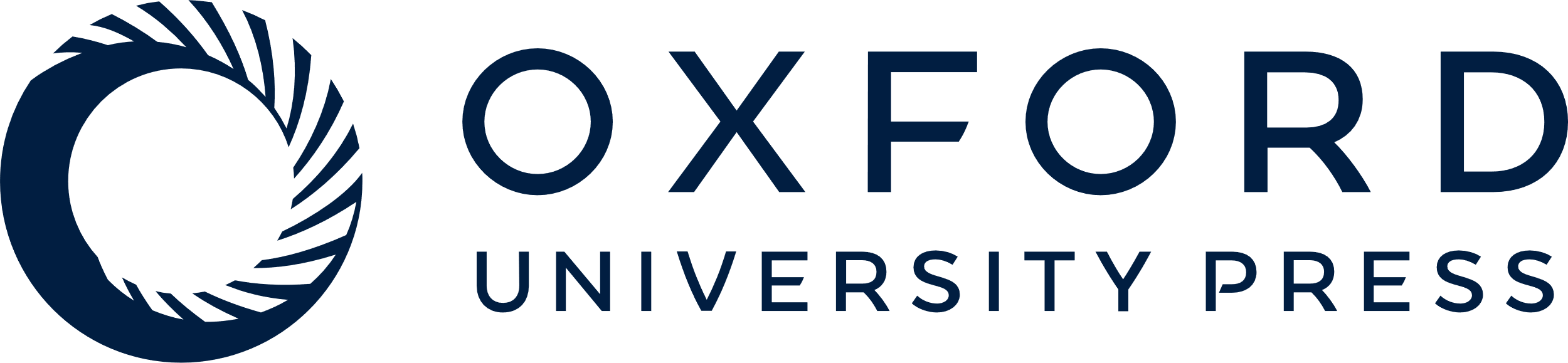 [Speaker Notes: Fig. 1 Multistage design for GWAS (from http://cgems.cancer.gov). It should be noticed that the numbers of phases and of subjects in each phase is not fixed. With continuously falling prices for genotyping, the current trend is to have a whole-genome scan phase as large as possible (e.g. 2000 case–control pairs).


Unless provided in the caption above, the following copyright applies to the content of this slide: © The Author 2008. Published by Oxford University Press on behalf of the UK Environmental Mutagen Society. All rights reserved. For permissions, please e-mail: journals.permissions@oxfordjournals.org.]